長崎大水害
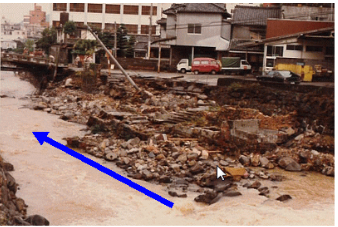 （写真：長崎県河川課提供）
●おもな被害　　・死者・行方不明者：299人
　　　　　　　　・こわれた家：1,542戸
（長崎県全体）